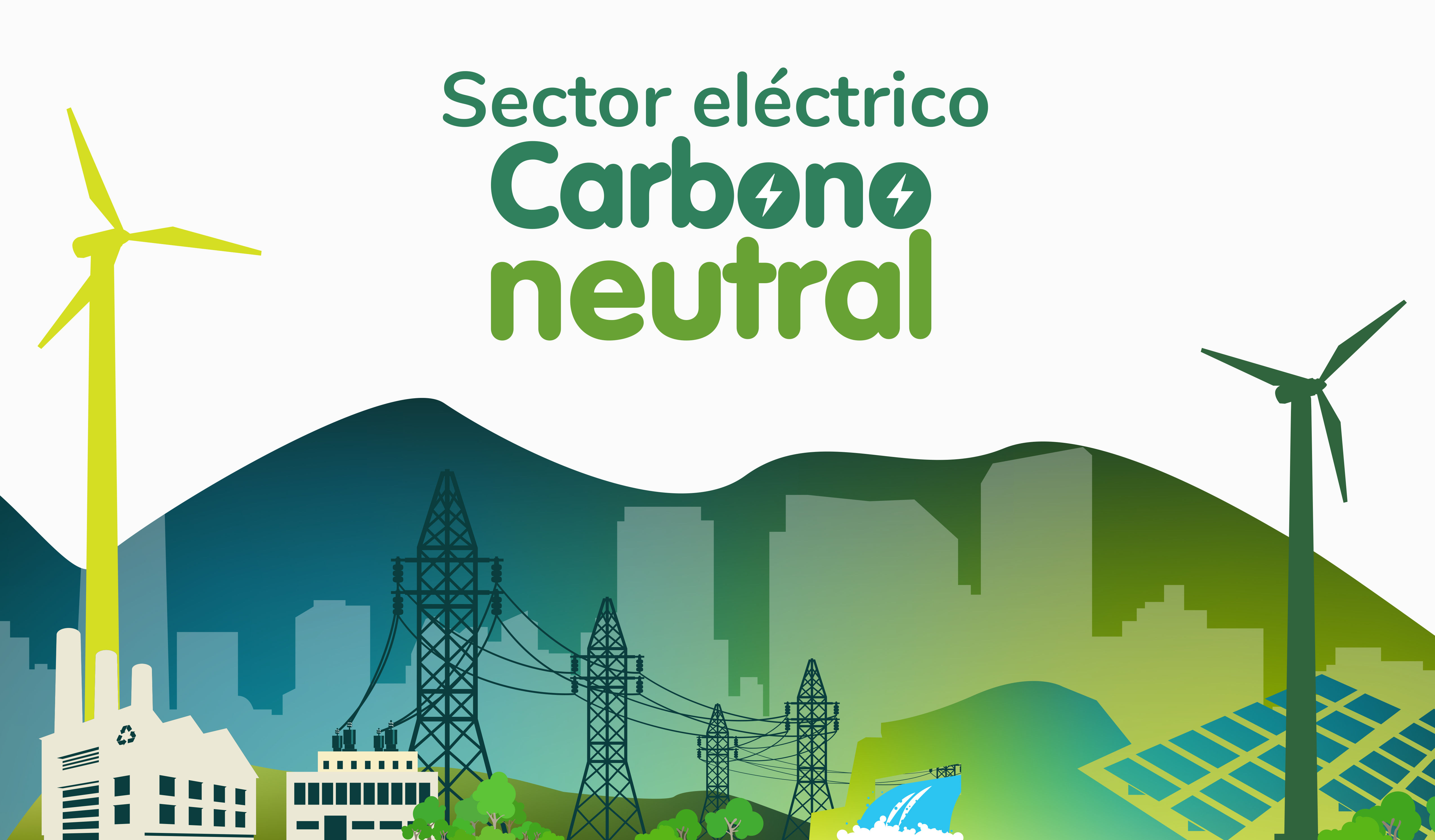 21/04/2023
Oficina de Asuntos Ambientales y Sociales
XM operador del SIN y administrador del MEM
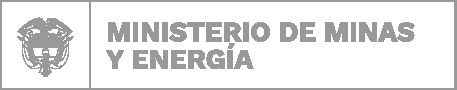 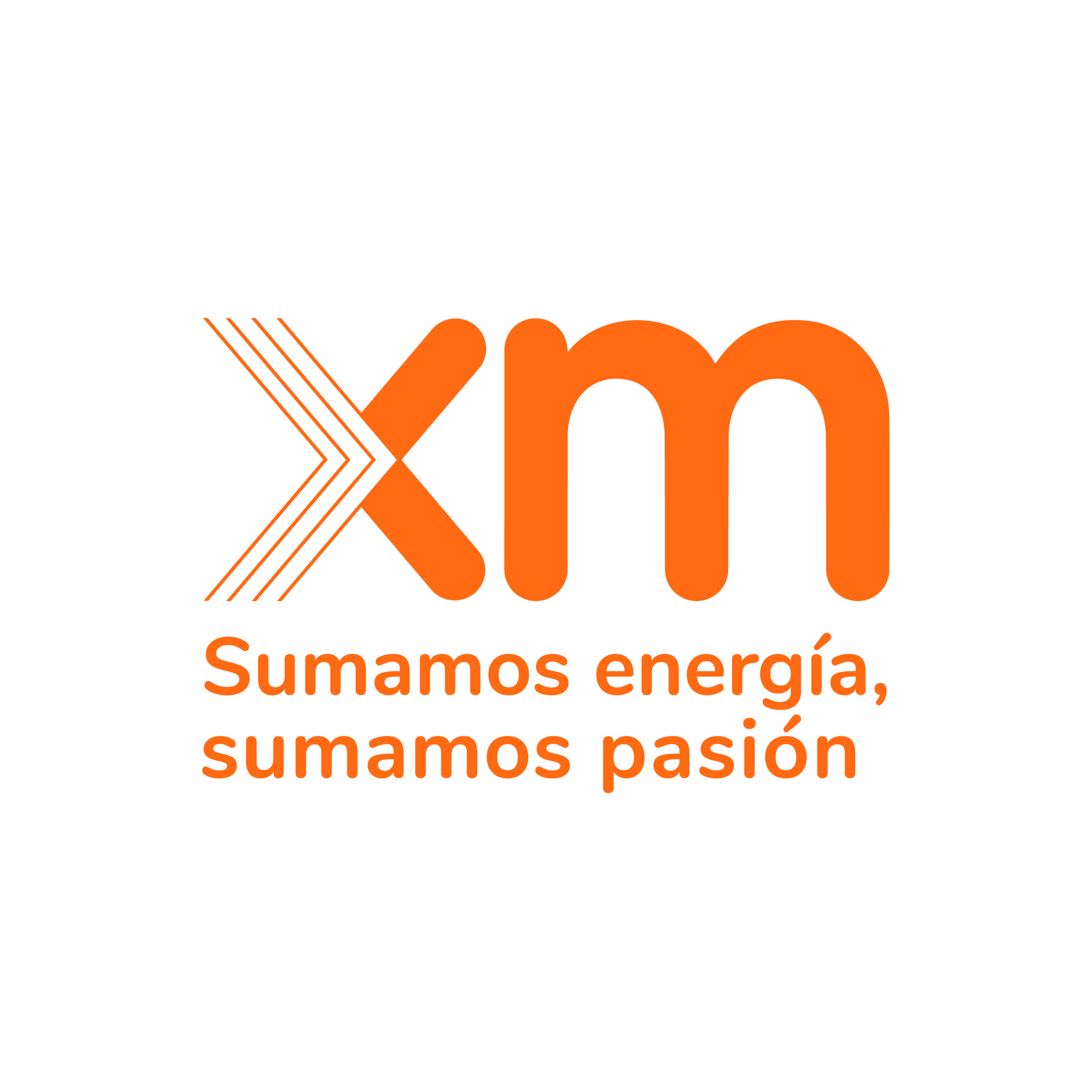 Contenido
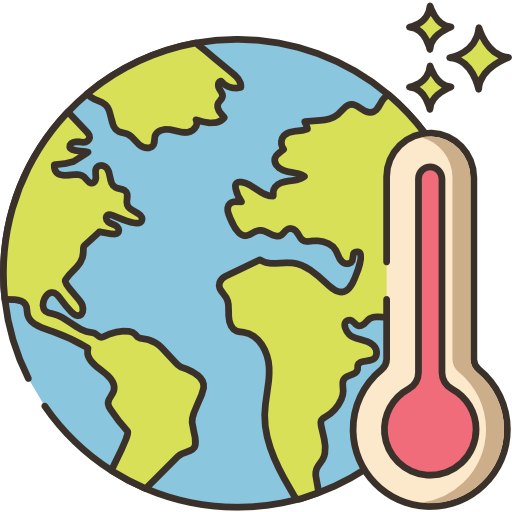 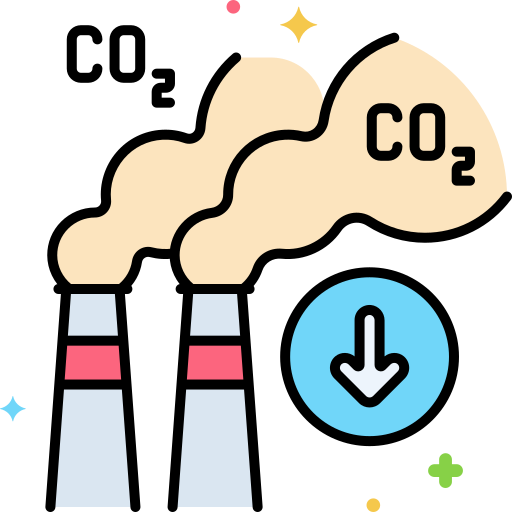 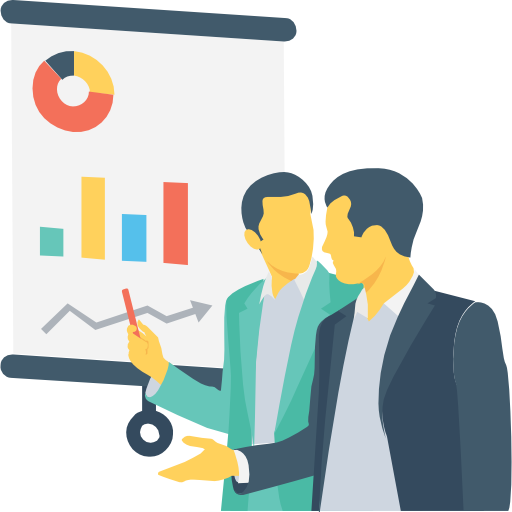 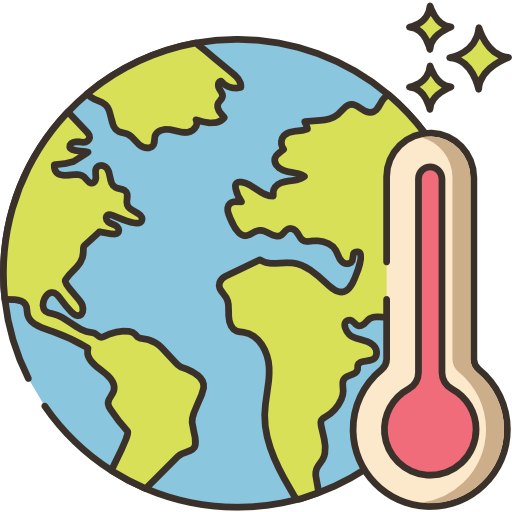 Contexto
Alianza del Sector Eléctrico Carbono Neutral
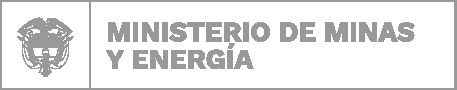 Contexto
Aun con un cumplimiento total de los compromisos climáticos anunciados  por los diferentes países en el mundo, las emisiones de GEI alcanzarían una reducción máxima del 16%  1% para el año 2030.
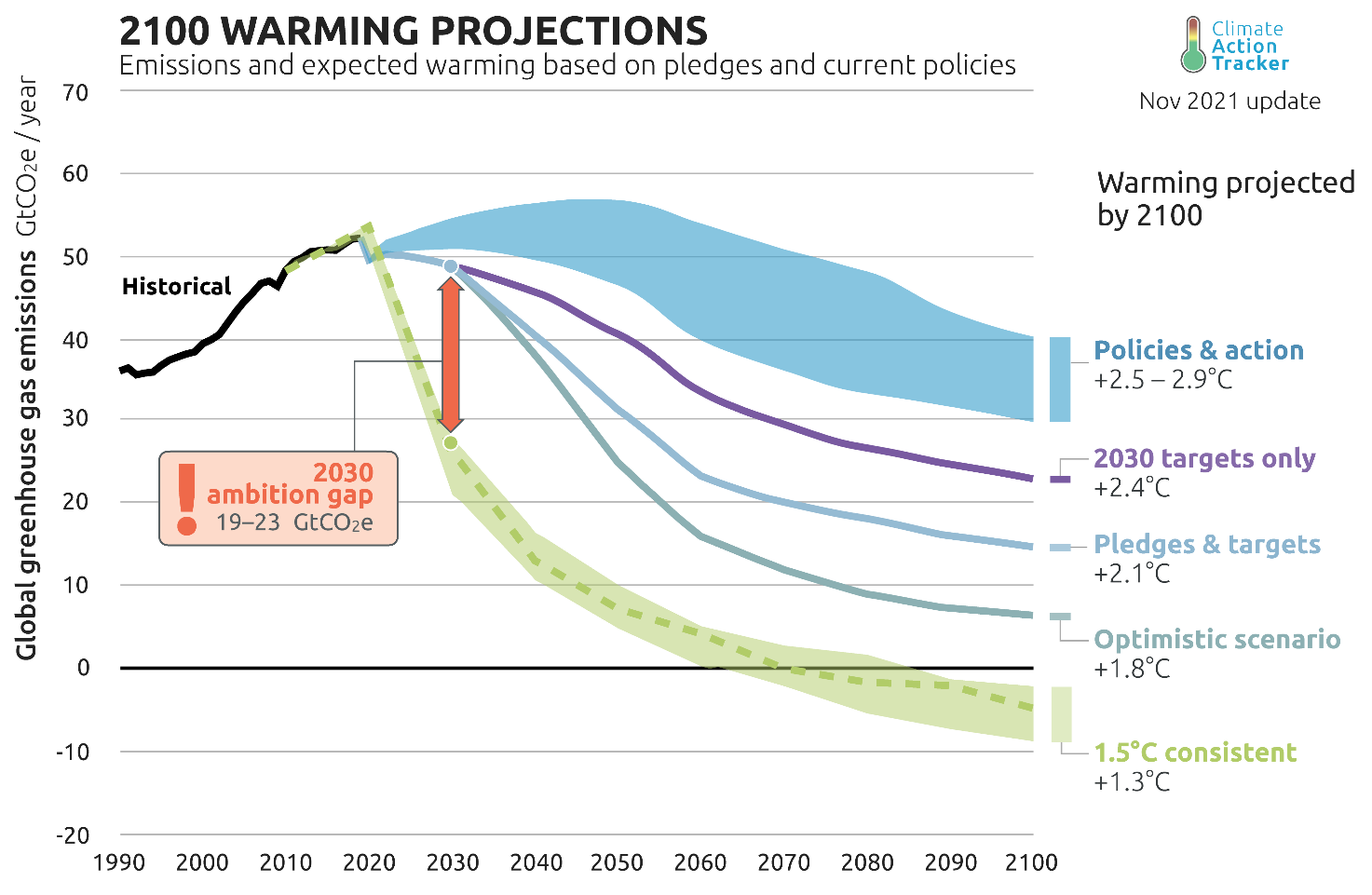 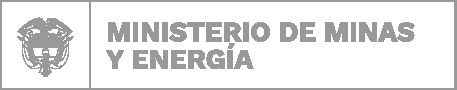 PIGGCme 2050
4
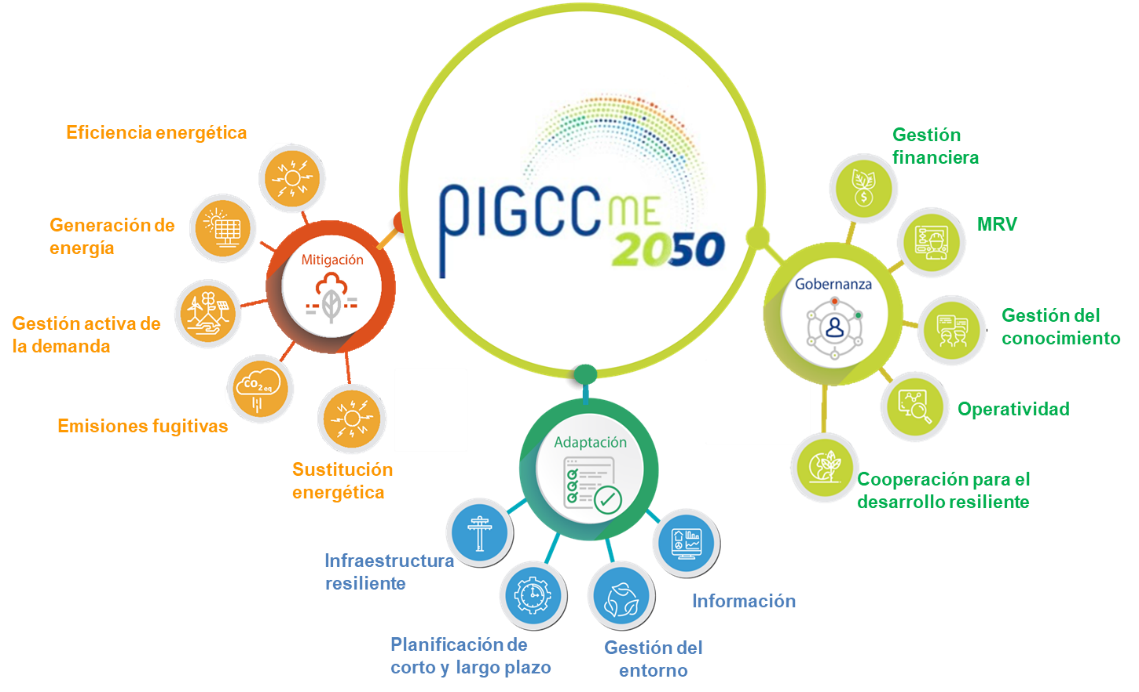 Transformación productiva, internacionalización y acción climática.
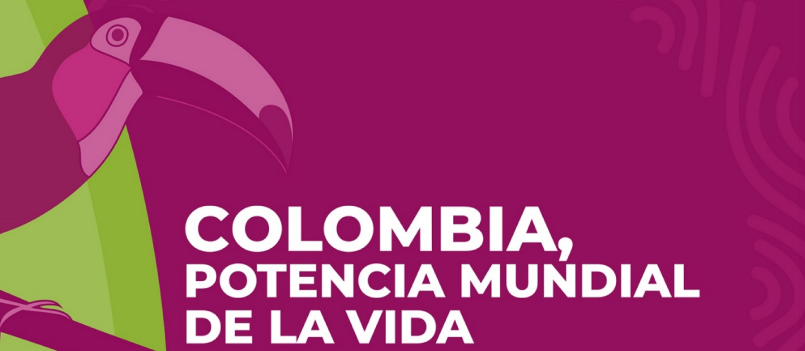 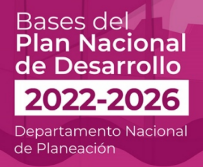 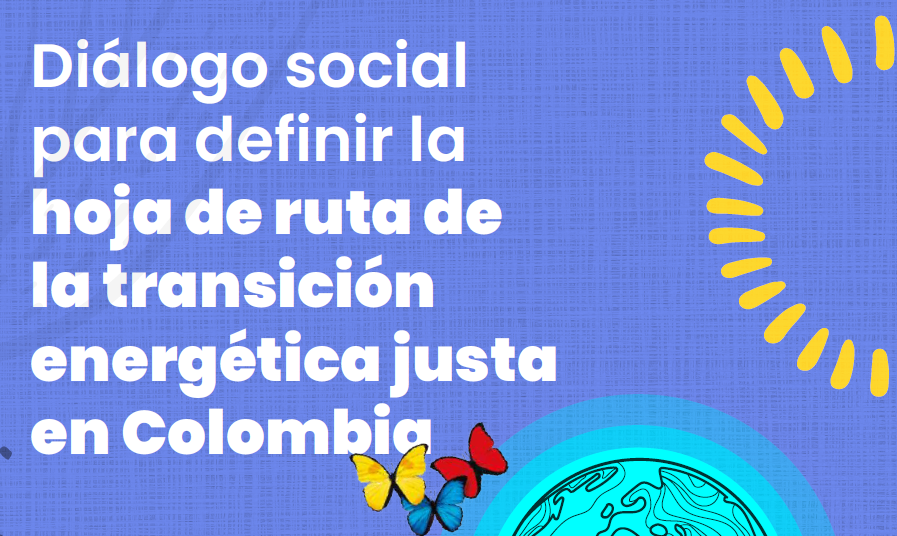 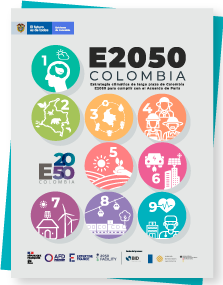 1         er
Sector en adoptar un Plan de Cambio Climático en Colombia (Res. 40807/2018 actualizada por la Res. 40350 del 29/ 2021)
Estructuración del PIGCCme 2050
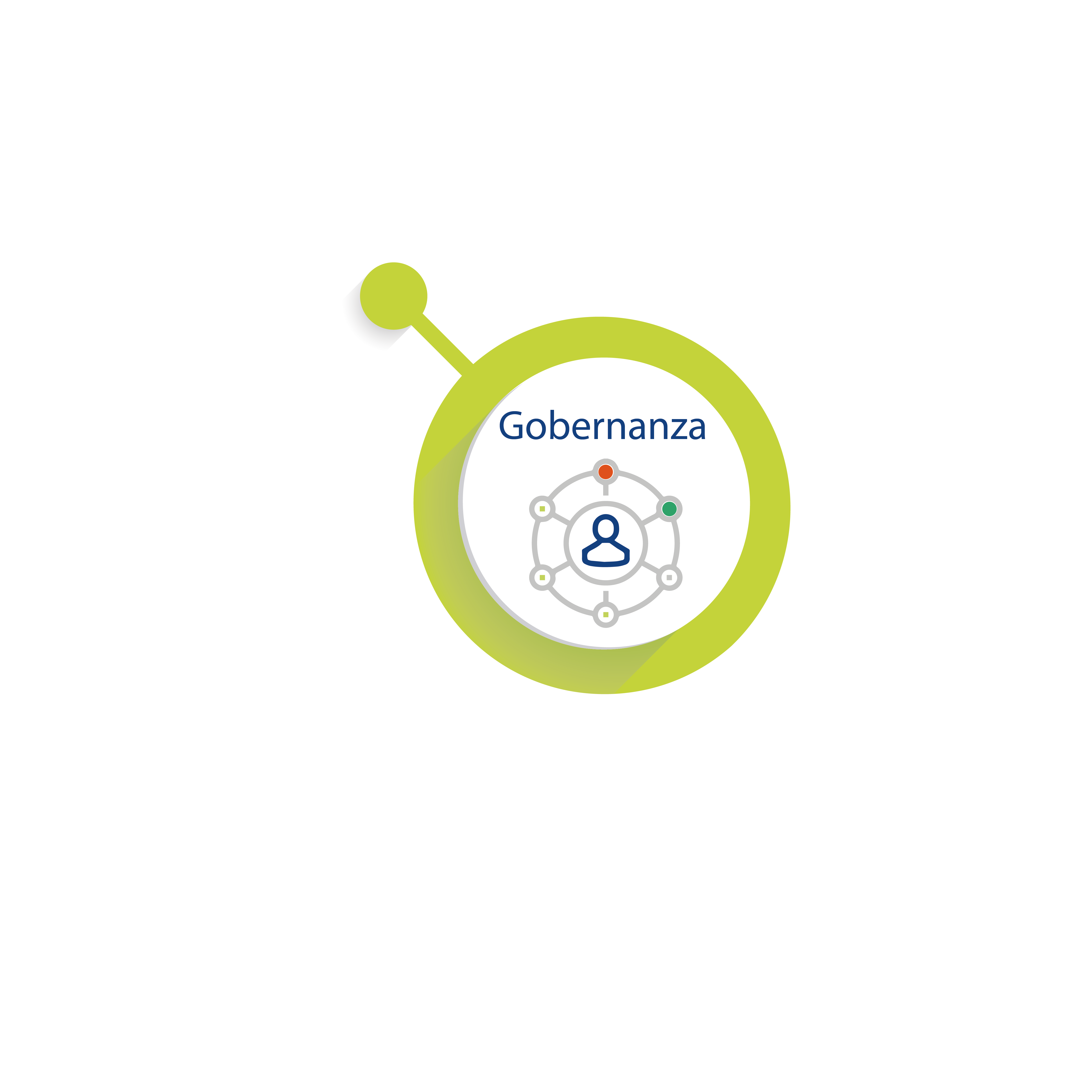 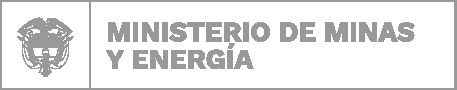 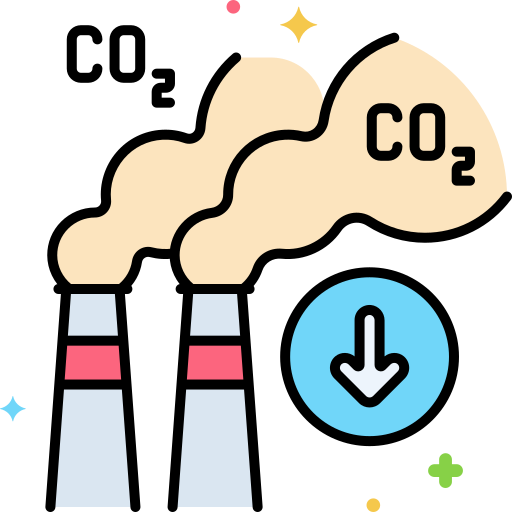 Objetivo
Alianza del Sector Eléctrico Carbono Neutral
Objetivo
Impulsar el trabajo conjunto y articulado de las diferentes agremiaciones, asociaciones empresariales y compañías que integran las actividades del Sistema Interconectado Nacional (SIN), con el propósito de:
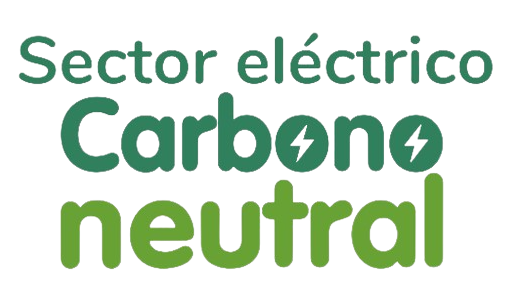 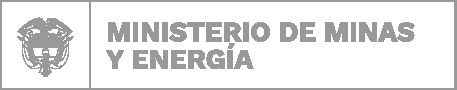 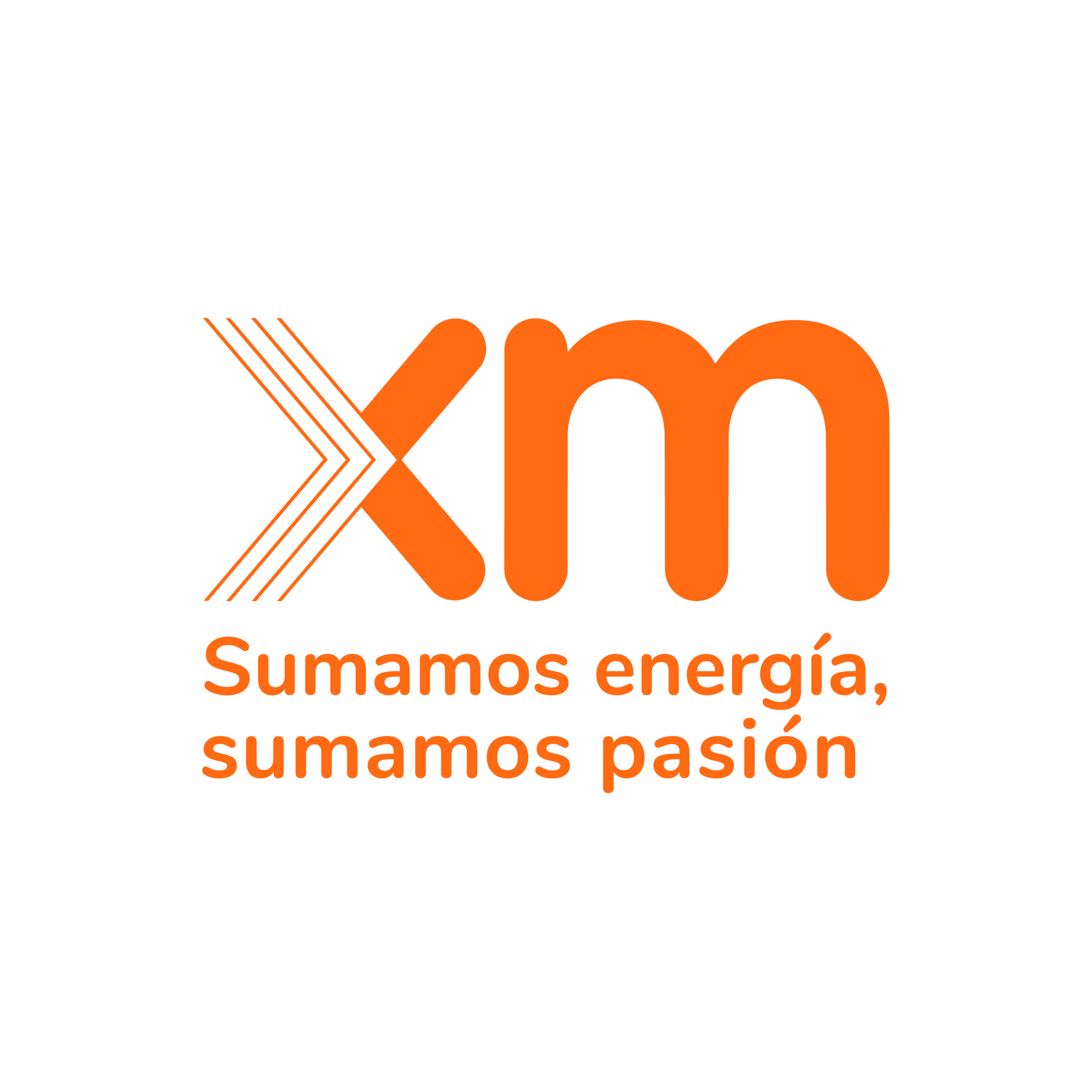 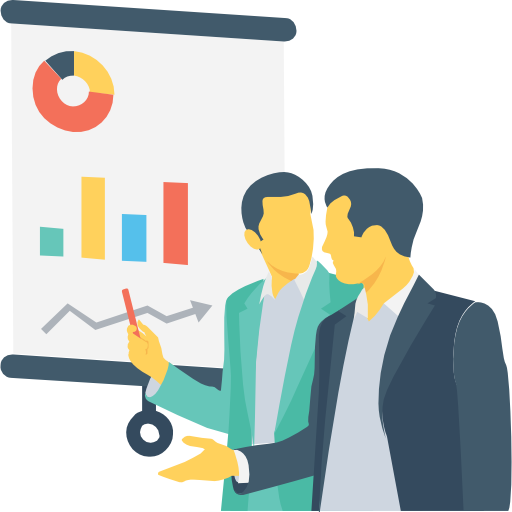 ASECN
Alianza del Sector Eléctrico Carbono Neutral
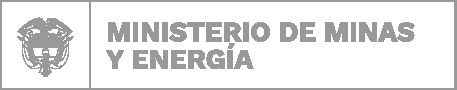 Características de la ASECN
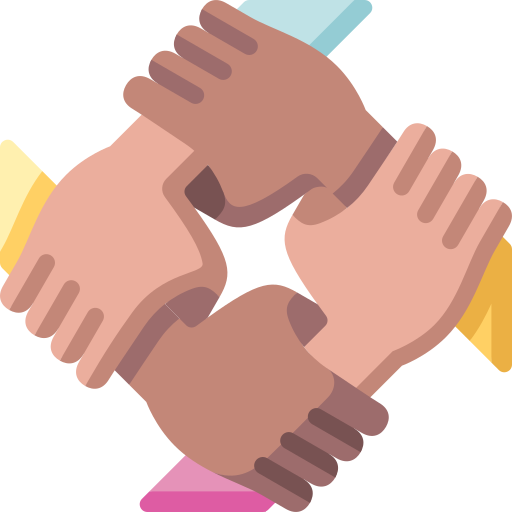 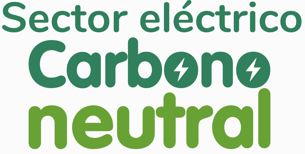 [Speaker Notes: Para ayuda a cumplir con las obligaciones.]
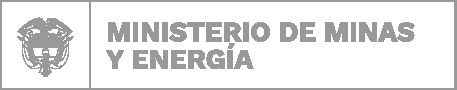 Gobernanza de la ASECN
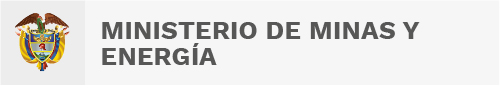 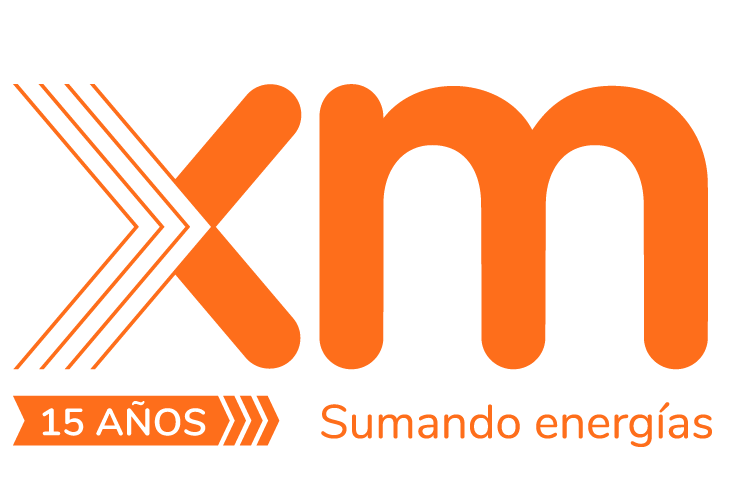 10 Empresas
*
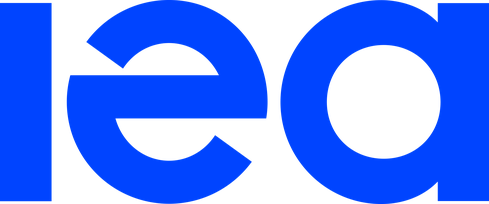 Invitados Permanentes
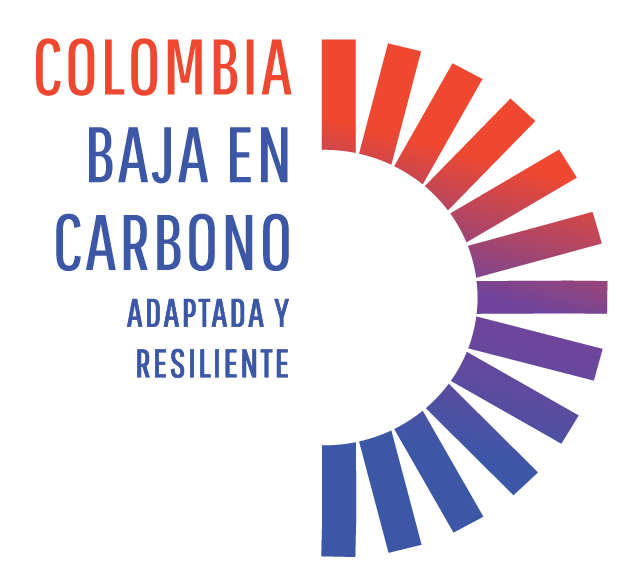 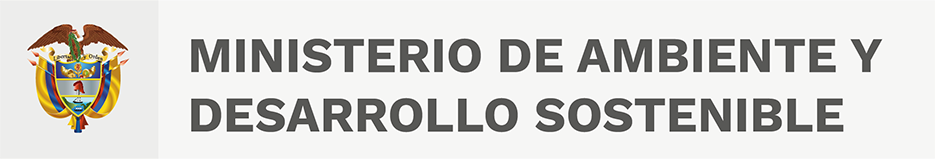 Agremiaciones*
Empresas Miembro de la ASECN
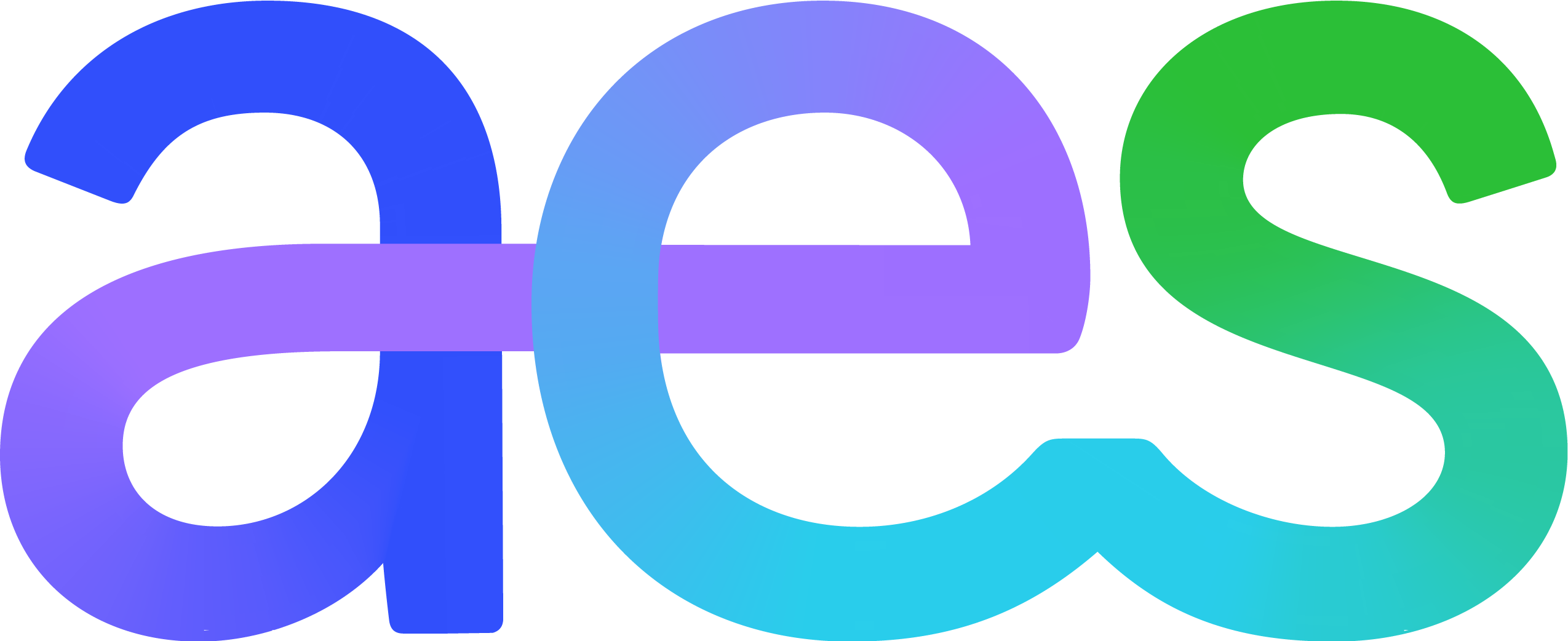 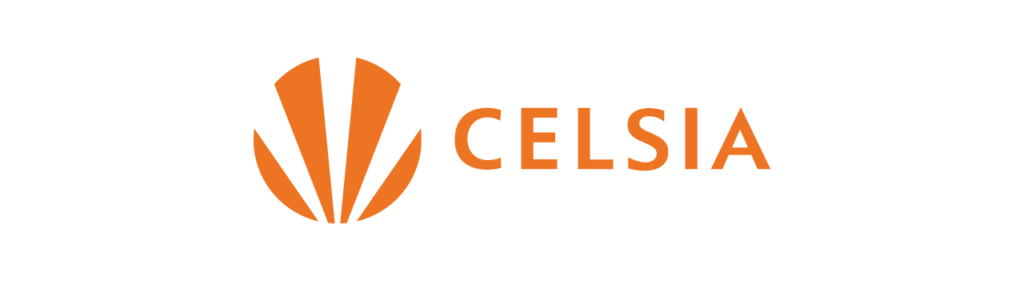 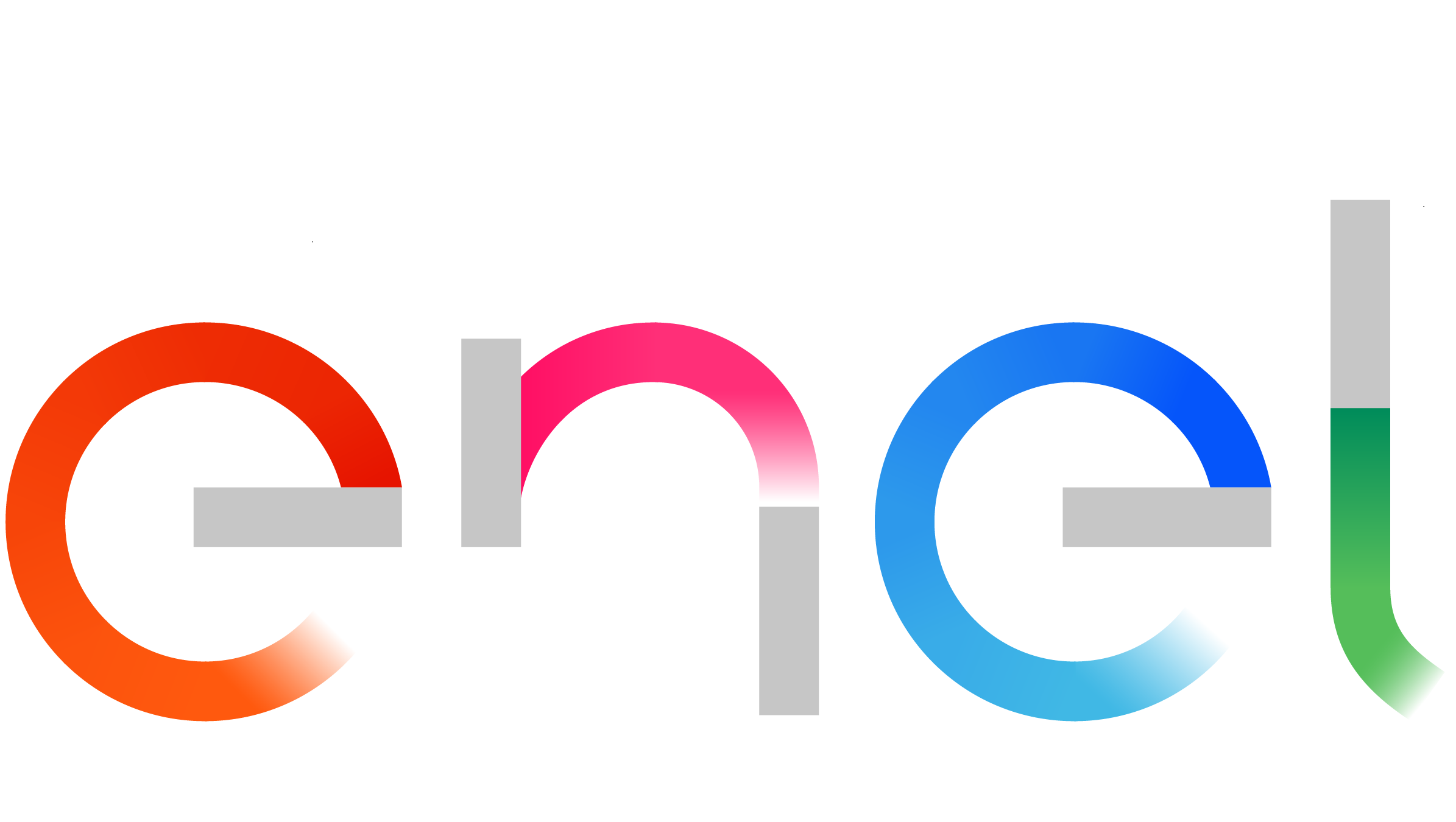 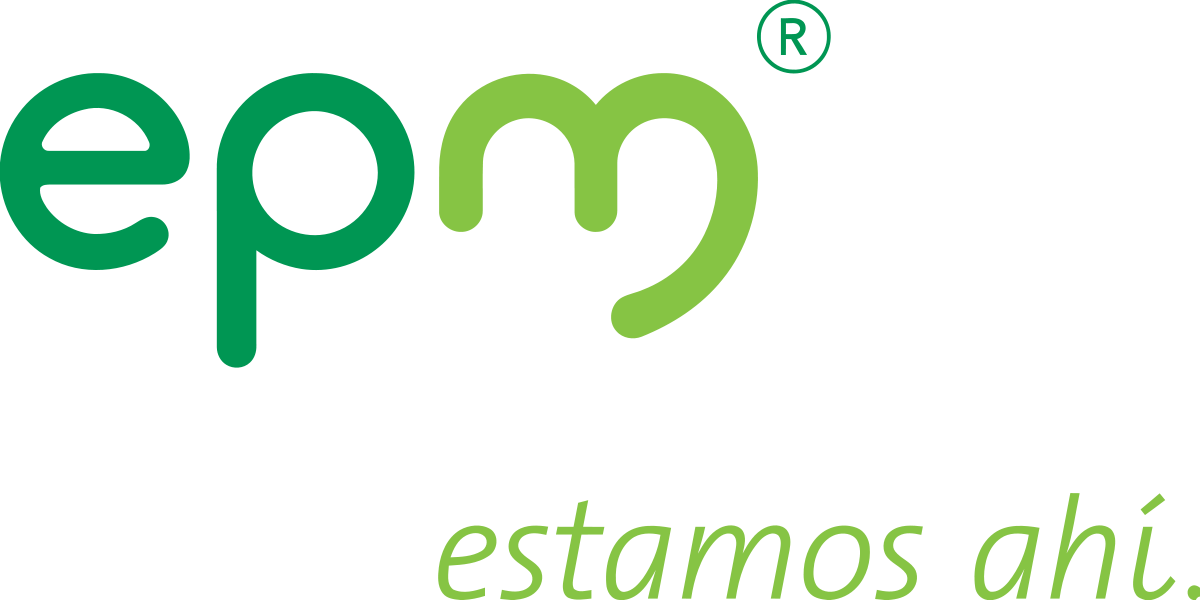 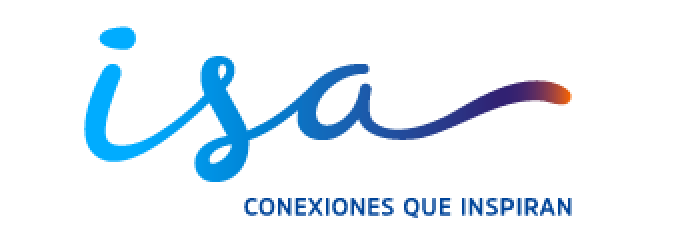 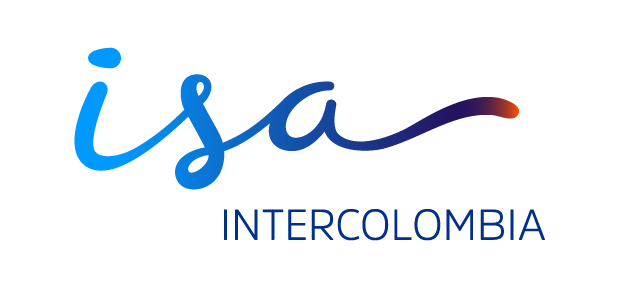 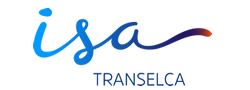 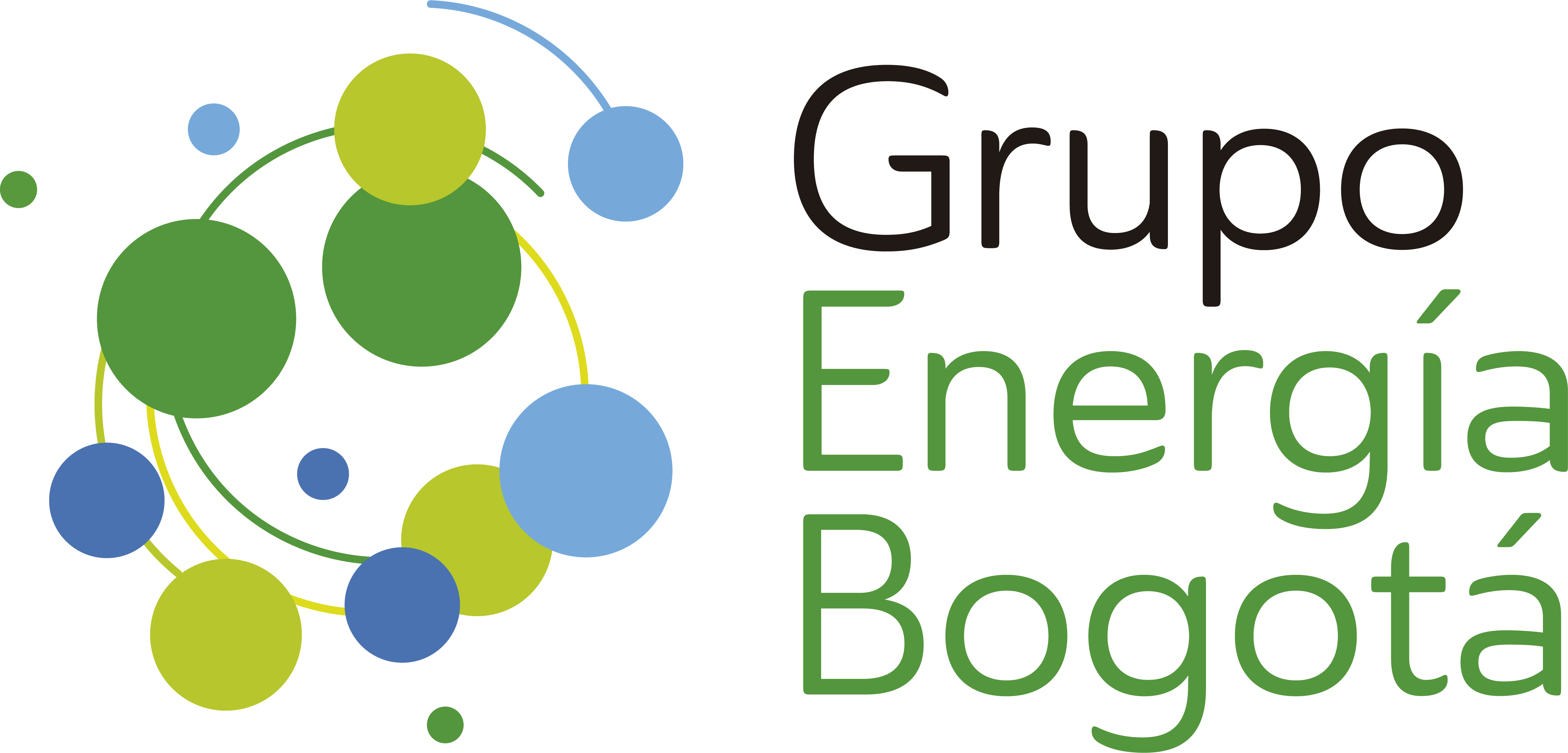 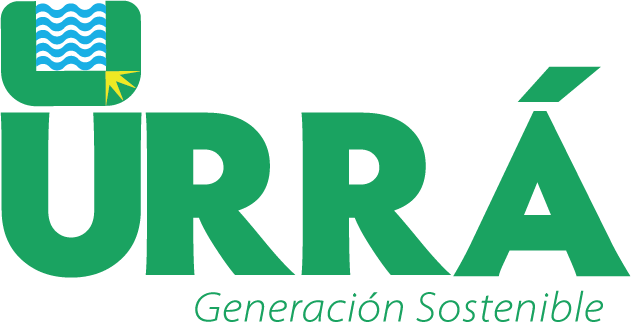 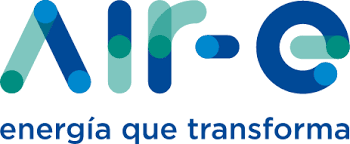 10 Empresas
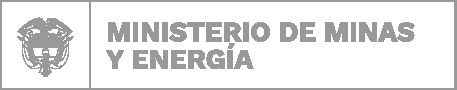 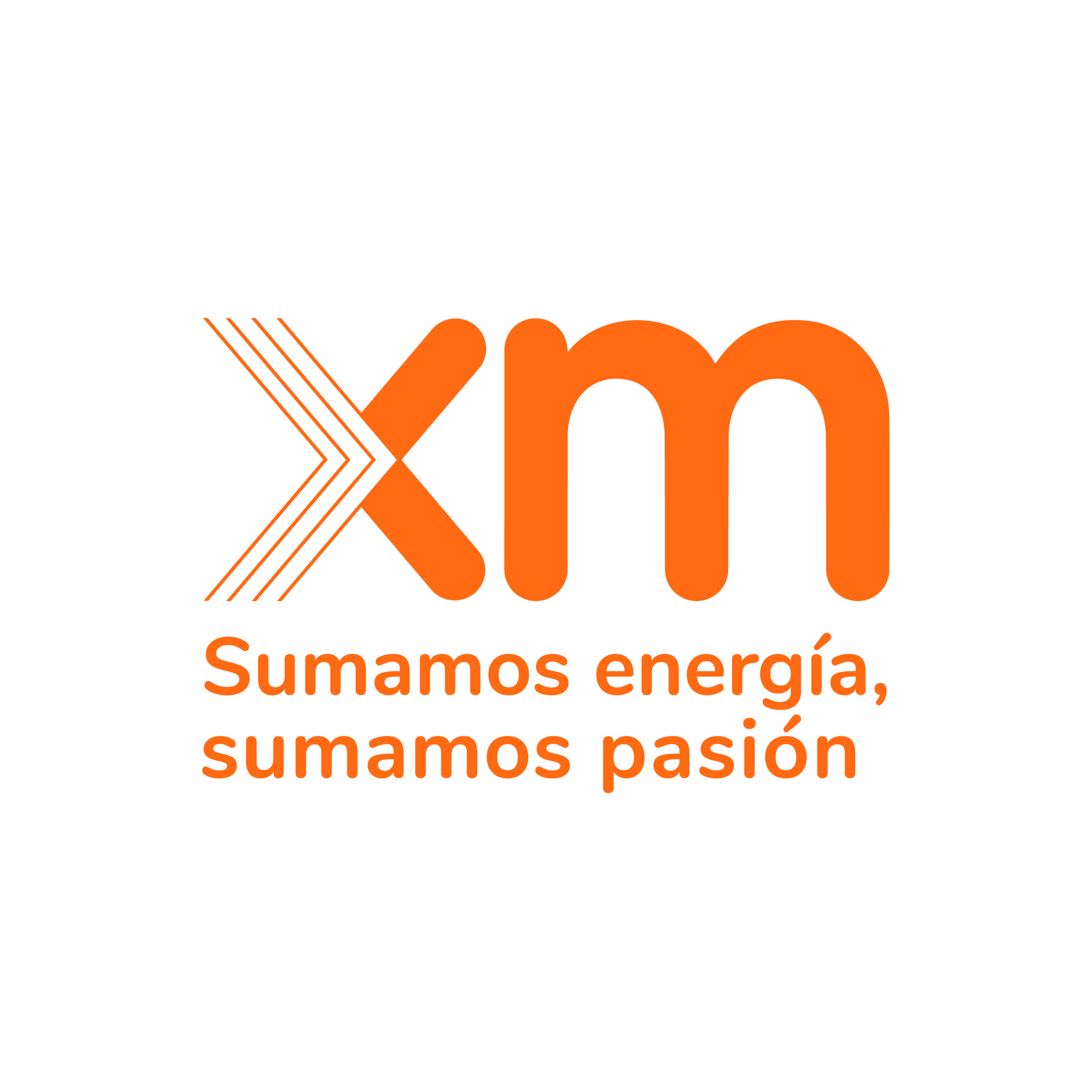 Actualidad de la ASECN
Las empresas adscritas a la ASECN representan la operación de 20.822 Km de líneas de transmisión a lo largo del territorio nacional
“Con la Alianza hemos logrado bastante, pero debemos fortalecer nuestra gestión.
Tenemos un 87% de emisiones sectoriales por invitar a trabajar con nosotros”
Hoja de Ruta de la ASECN
* A 2025, 3 empresas del sector eléctrico alcanzaran la carbono neutralidad.
** A 2030, 6 empresas del sector eléctrico alcanzaran la carbono neutralidad.
*** Durante la fase de consolidación, todas las empresas del sector eléctrico alcanzaran la carbono neutralidad.
Fase N.1: Preparación
Fase N.2: Transformación
Fase N.3: Consolidación
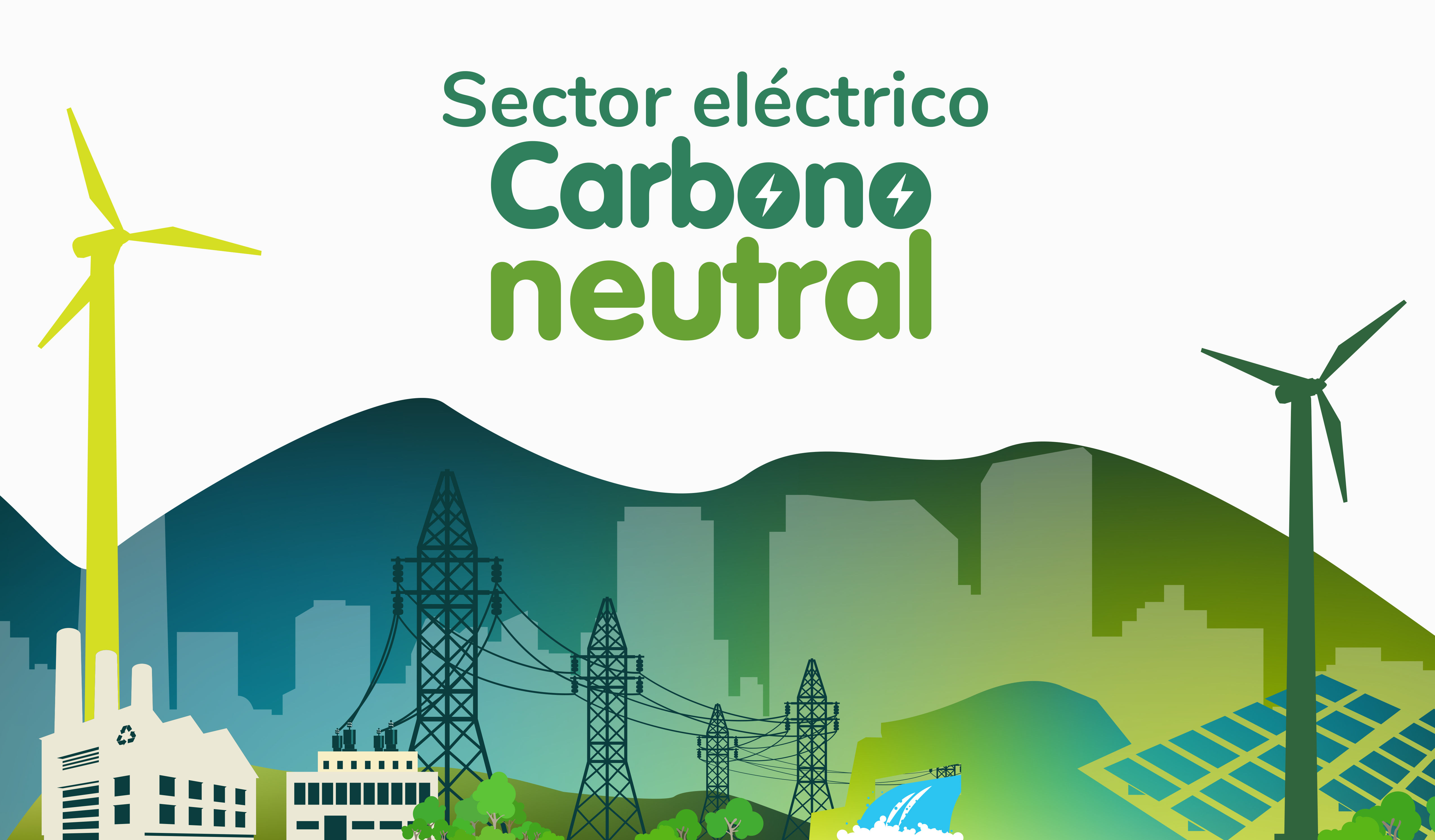 GRACIAS
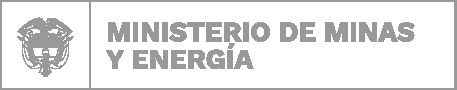 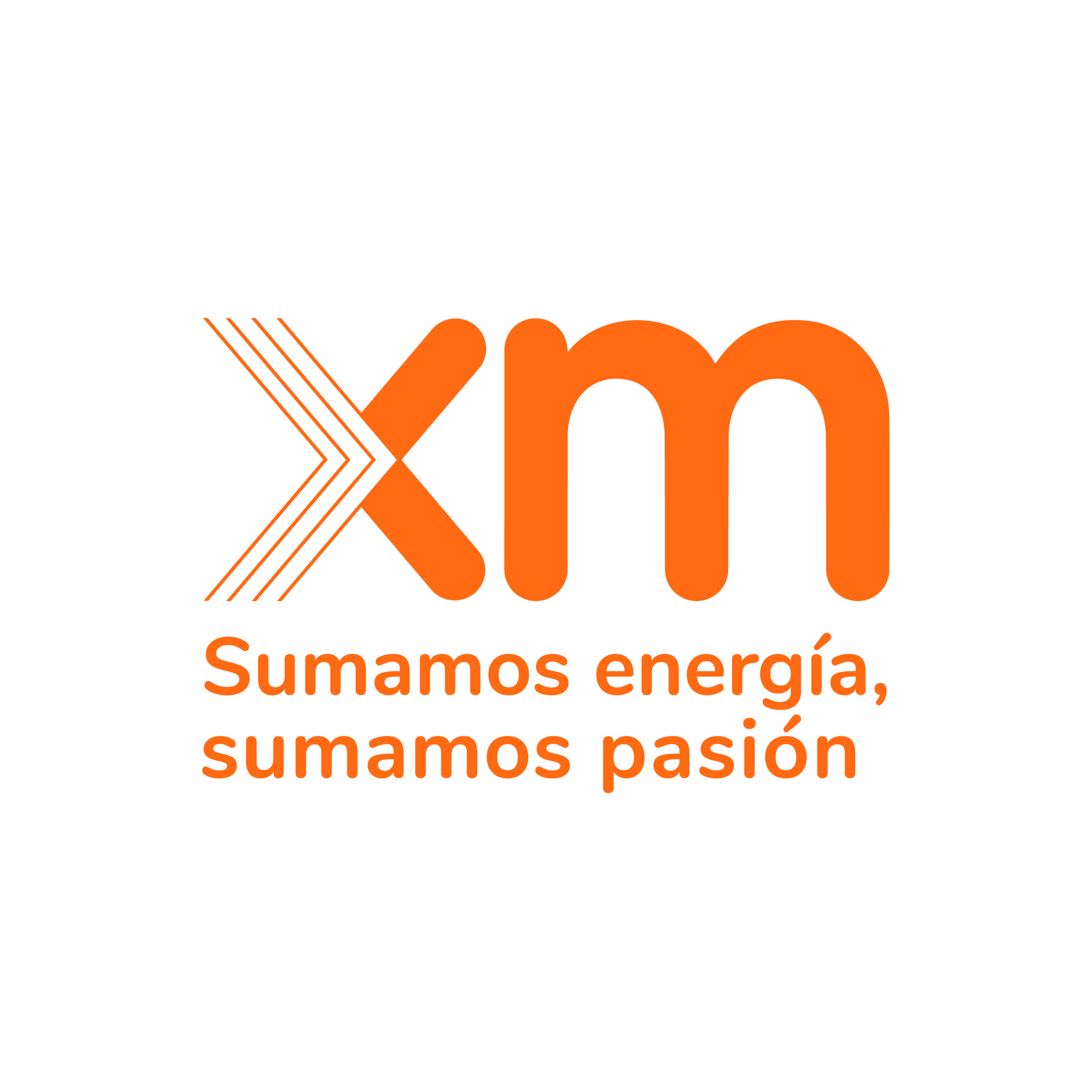